When Address Remapping Techniques MeetConsistency Guarantee Mechanisms
Dong Hyun Kang, Gihwan Oh, Dongki Kim†, In Hwan Doh†,
Changwoo Min‡, Sang-Won Lee, and Young Ik Eom
Sungkyunkwan University †Samsung Electronics ‡Virginia Tech
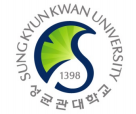 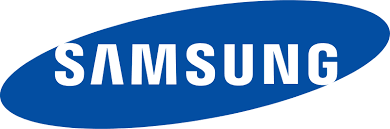 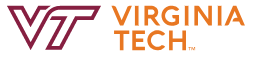 [Speaker Notes: Good afternoon, I’m dong hyun kang from sungkyunkwan university.
This is the joint work with Prof. Changwoo Min, Sangwon Lee, and Young Ik Eom.
I have the honor to present my work at Hotstorage.
Today, I am going to talk about how to utilize address remapping technique in designing the crash consistency]
What Is Consistency, And Why Is It Important?
What if you lose your precious data?

How we can build a crash consistency system?
Turn on one of the consistency mechanisms
Journaling, copy-on-write, and logging
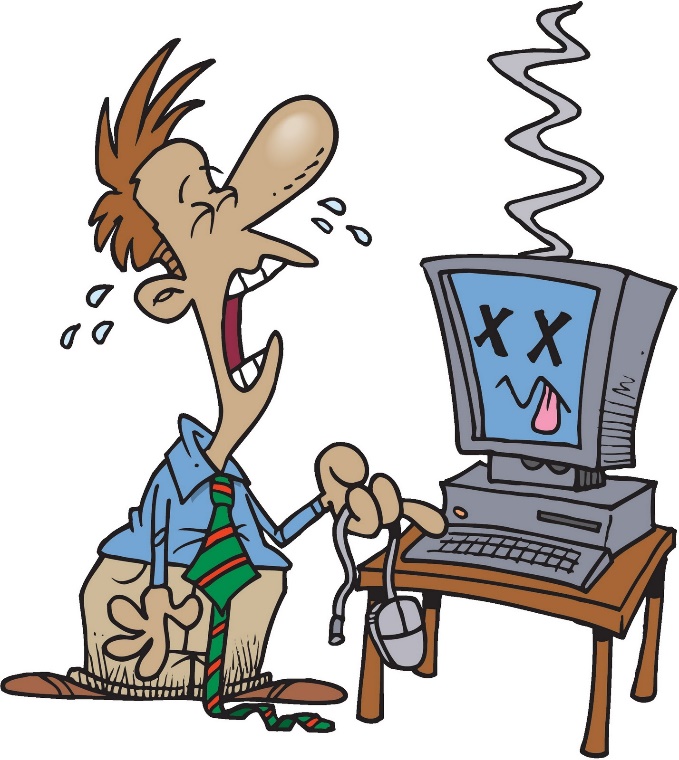 [Source: https://n2ws.com/blog/ebs-snapshot/transaction-logs-and-journaling]
2
[Speaker Notes: First of all, I will briefly introduce why crash consitency is important. 
What do you do if you lose your precious data because of a power failure?
I think we would be like this cartoon.

To prevent such a situation, a lot of people employ a crash consistency system with one of the consistency mechanisms.
Such as, journaling, copy-on-write, and logging]
Where To Handle Consistency Mechanism?
File system-level 
Journaling: ext3, ext4, and XFS
Copy-on-write: Btrfs and ZFS
Logging: F2FS

Application-level
Database: MySQL, Oracle, and SQLite
Editor: Vim
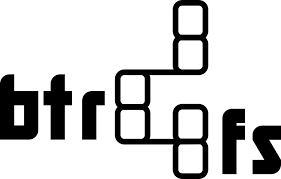 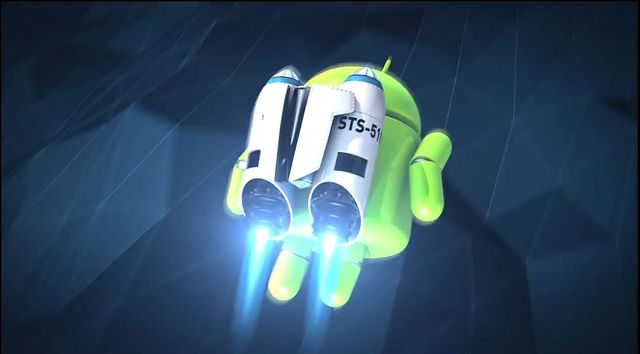 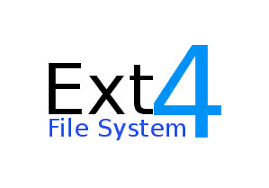 F2FS
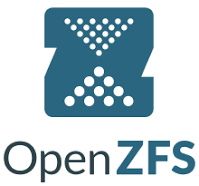 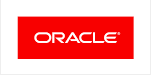 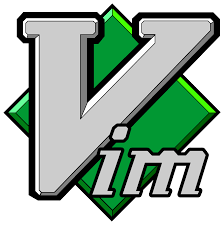 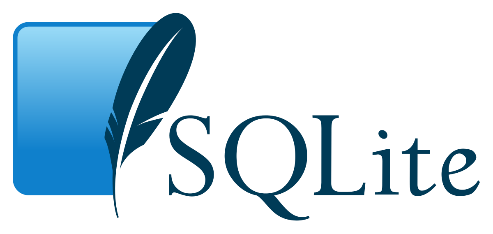 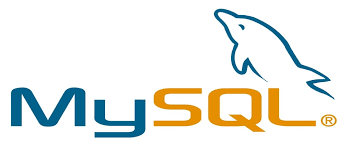 3
[Speaker Notes: So far, a lot of researchers and developers already introduced consistency mechanisms. 
Some researchers has focused on the file system to guarantee crash consistency because all files are stored via the file system.
They built consistency mechanisms in the file system to prevent against for system corruption.

On the other hand, some developers tried to build own consistency mechanism even though the file system provides crash consistency.
This is because, some special applications, such as database, don’t want to disturb own transaction granularity from the file system. 
We will discuss later in detail.]
Motivation
Consistency mechanisms need extra writes to keep the file system to a consistent state
Redundant writes in journaling
Copy writes in copy-on-write
Additional writes in log-structured

Research question
Can we guarantee crash consistency by writing the data only once?
4
[Speaker Notes: Let me introduce our motivation.
As mentioned before, consistency helps to keep system state in consist.
Unfortunately, all kinds of consistency mechanisms should involve extra writes.
As a result, These extra writes degrade performance.

Then it is natural to raise a question “Can we guarantee crash consistency by writing once the data we need?”]
Outline
Background

Related work

Case studies

Implementation & Challenges

Conclusion
5
[Speaker Notes: In the rest of this talk, I will briefly introduce background that is necessary to understand our simple question, 
And then explain our case studies with evaluation results.
After that I will briefly explain our implementation and design challenges.
Finally conclude this talk.]
Flash Storage Device
Flash storage device uses a special software inside the storage
FTL (flash translation layer): it emulates overwrite behavior by remapping its own mapping table
Write (LPN2)
1
2
3
4
…
7
8
9
LPN
Page Mapping Table
(L2P)
PPN
1
2
3
4
…
7
8
9
6
[Speaker Notes: Let’s talk about flash storage device.
As we know, all flash storage devices employ a special software, called FTL.
One of the main functionalities over FTL is emulating overwrite behaviors
 because basically NAND flash chip does not allow in-place update.

Let me show you internal behavior when overwrite occurs
Suppose that host issues write operation to LPN 2 where was already written last time.]
Flash Storage Device
Flash storage device uses a special software inside the storage
FTL (flash translation layer): it emulates overwrite behavior by remapping its own mapping table
Write (LPN2)
1
2
3
4
…
7
8
9
LPN
Page Mapping Table
(L2P)
PPN
1
2
3
4
…
7
8
9
7
[Speaker Notes: Mentioned before, FTL does not allow to write data at the same location, 
FTL first allocates new physical NAND page and then writes up-to-date data to the new page.
After finishing the write operation, FTL updates the corresponding mapping information from  PPN2 to PPN 7.]
Flash Storage Device
Flash storage device uses a special software inside the storage
FTL (flash translation layer): it emulates overwrite behavior by remapping its own mapping table
Read (LPN2)
1
2
3
4
…
7
8
9
LPN
Page Mapping Table
(L2P)
PPN
1
2
3
4
…
7
8
9
8
[Speaker Notes: Now, a read operation to LPN 2 will be serviced by PPN 7 instead of PPN 2.

The key insight of this simple example is that 
LPN number isn’t matched to the same PPN number and this mismatch is always handled via mapping table on-the-fly.
Therefore, host system need not care about overwrite issue.]
SHARE Interface
SHARE interface [SIGMOD’16] allows host to explicitly ask FTL to change its internal address mapping table
Target PPN is shared via address remapping
Write (LPN 7)
1
2
3
4
…
7
8
9
LPN
Page Mapping Table
(L2P)
PPN
1
2
3
4
…
7
8
9
9
[Speaker Notes: Now, let me briefly introduce another background to understand our study.
SHARE interface is announced from SIGMOD two thousand sixteen.
The purposes of the SHARE interface allows the host to explicitly ask FTL to change its internal address mapping table.
This interface seems like too simple but gives an opportunity to the host system to remove the consistency overhead.

Let me talk about the internal behaviors of SHARE interface.
Suppose that LPN 7, 8, and 9 are logging area, therefore, this LPNs are reserved for the application log.
If the application issues a write operation to the LPN 7 where was not unused, FTL normally writes new logging data to that place.]
SHARE Interface
SHARE interface [SIGMOD’16] allows host to explicitly ask FTL to change its internal address mapping table
Target PPN is shared via address remapping
SHARE (LPN2, LPN 7)
1
2
3
4
…
7
8
9
LPN
Page Mapping Table
(L2P)
PPN
1
2
3
4
…
7
8
9
10
[Speaker Notes: After that, if the application calls the SHARE interface along with two LPN numbers,  FTL update information to point from LPN2 to point PPN 7.
This behavior is similar to the in-place update as mentioned before,
 but it is different in that host can explicitly change the internal address mapping information.]
SHARE Interface
SHARE interface [SIGMOD’16] allows host to explicitly ask FTL to change its internal address mapping table
Target PPN is shared via address remapping
SHARE (LPN2, LPN 7)
1
2
3
4
…
7
8
9
LPN
Page Mapping Table
(L2P)
PPN
1
2
3
4
…
7
8
9
11
[Speaker Notes: Now, LPN 2 and LPN 7 share the same PPN address and of course two LPN address can access the same data at the same time.]
SHARE Interface
SHARE interface [SIGMOD’16] allows host to explicitly ask FTL to change its internal address mapping table
Target PPN is shared via address remapping





SHARE atomically supports multi-address remapping
SHARE (LPN2, LPN 7)
1
2
3
4
…
7
8
9
LPN
Page Mapping Table
(L2P)
PPN
1
2
3
4
…
7
8
9
12
[Speaker Notes: In addition, SHARE can atomically update multiple a set of addresses at once, we call it all-or-nothing fashion.
This atomicity enhances the usage of SHARE interface because some applications require to update over the multiple positions at the same time.

Now, we know what we need to understand our study.]
Outline
Background

Related work

Case studies

Implementation & Challenges

Conclusion
13
[Speaker Notes: Let’s talk about previous work in more detail.]
Remapping Approaches in Various Cases
Which layer
JFTL [ACM TOS’09] -> FTL layer
ANViL [USENIX FAST’15] -> Virtual storage layer 
SHARE [ACM SIGMOD’16] -> FTL layer
Janus [USENIX ATC’17] -> FTL with File system layer
SHRD [USENIX FAST’17] -> FTL with Block layer
Ext4-lazy [USENIX FAST’17] -> File system layer
14
[Speaker Notes: For the last years, many researchers have focused on the remapping approaches.
And their effort was spent extending the remapping technique across multiple layers, such as FTL, block, and file system layer.
 
For example, JFTL and SHARE adopted remapping technique by modifying the FTL layer.
On the other hand, ANViL and Ext4-lazy enable the remapping technique by changing host codes, such as virtual storage or file system layer, respectively.]
Remapping Approaches in Various Cases
What purposes
JFTL [ACM TOS’09] -> File system-level consistency
ANViL [USENIX FAST’15] -> File system-level consistency
SHARE [ACM SIGMOD’16] -> Application-level consistency
Janus [USENIX ATC’17] -> Defragmentation
SHRD [USENIX FAST’17] -> Sequential writes
Ext4-lazy [USENIX FAST’17] -> Sequential writes
15
[Speaker Notes: Meanwhile, As we know, most recent research focus has been on consistency mechanisms.
And, previous work has clearly confirmed that the remapping technique can remove the extra writes that are caused by guaranteeing consistency. 

In this slide, I am gonna briefly describe three remapping techniques in more detail

First, JFTL was published in two thousand nine,
the remapping technique was implemented on the internal FTL functionality, therefore, the host could not be concerned with the mapping information.
Unfortunately, JFTL remapping is limited to a journaling file system only.]
Remapping Approaches in Various Cases
What purposes
JFTL [ACM TOS’09] -> File system-level consistency
ANViL [USENIX FAST’15] -> File system-level consistency
SHARE [ACM SIGMOD’16] -> Application-level consistency
Janus [USENIX ATC’17] -> Defragmentation
SHRD [USENIX FAST’17] -> Sequential writes
Ext4-lazy [USENIX FAST’17] -> Sequential writes
16
[Speaker Notes: What about ANViL
ANViL was announced at FAST two thousand fifteen.
Compared to JFTL, ANViL is the much more general framework and
its framework provides three new interfaces, such as clone, move, and delete.
The prototype of ANViL was implemented on the storage virtualization that acts as a generic stacking block device driver.

ANViL was evaluated with file system workload and presented good performance compared with the traditional approaches 
However, ANViL requires additional operations for both garbage collection and its metadata consistency at the virtualized block layer.]
Remapping Approaches in Various Cases
What purposes
JFTL [ACM TOS’09] -> File system-level consistency
ANViL [USENIX FAST’15] -> File system-level consistency
SHARE [ACM SIGMOD’16] -> Application-level consistency
Janus [USENIX ATC’17] -> Defragmentation
SHRD [USENIX FAST’17] -> Sequential writes
Ext4-lazy [USENIX FAST’17] -> Sequential writes
17
[Speaker Notes: I already describe SHARE interface in the background slide in detail.
Therefore, In this slide, I just mention the limitation of prior work.

In previous work, SHARE only focused on the application-level consistency to adopt the remapping technique on the application.
Therefore, Unfortunately, it still remains the problem which may occur 
when SHARE is adopted on the file system-level consistency.]
Outline
Background

Related work

Case studies

Implementation & Challenges

Conclusion
18
[Speaker Notes: Similar to previous studies, our case studies focus on adopting the remapping technique with strong version consistency.
Now, I am gonna show you both file system and application-level consistency 
along with SHARE interface that had inserted to M.2 SSD.]
Case Study 1: Ext4
Traditional Ext4 file system writes same data twice to guarantee crash consistency
❶ Journal Write(LPN 7)
❷ Original Write(LPN 2)
…
1
2
3
4
…
7
8
9
LPN
Page Mapping Table
(L2P)
…
PPN
1
2
3
4
…
7
8
9
19
[Speaker Notes: Let me show you the results of our first case study.
In our first case study, we have focused on Ext4 file system and it's journaling mechanism. 
This is because ext4 is widely used as a default file system.
As we know, journaling file system always writes up-to-date data twice: one is the journal location and the other is the original location.

The first write operation is issued by pdflush deamon or synchronous operations, such as sync, fsync, and msync.
Briefly, Data, metadata, and commit block should be written at this time.
The second write operation is triggered by checkpoint operation of jbd deamon
and this operation is necessary to guarantee the file system consistency in existing ext4 file system]
Case Study 1: Ext4
Traditional Ext4 file system writes same data twice to guarantee crash consistency




SHARE-aware Ext4 can remove the second write by delegating it to SHARE
SHARE-aware ordered journaling (SOJ) mode 
SHARE-aware data journaling (SDJ) mode
❶ Journal Write(LPN 7)
❷ Original Write(LPN 2)
…
1
2
3
4
…
7
8
9
LPN
Page Mapping Table
(L2P)
…
PPN
1
2
3
4
…
7
8
9
20
[Speaker Notes: With the help of SHARE, the default Ordered journaling and data journaling mode 
can achieve higher performance and consistency almost for free 
by offloading the burden of guaranteeing crash consistency from the file system to the flash storage.
Therefore, we designed SHARE-aware ordered journaling (SOJ) and SHARE-aware data journaling (SDJ) by slightly modifying the existing journaling modes of Ext4.]
Case Study 1: Ext4
For example (Data journaling mode)
Update
Meta
Write
B→B’
Update
Meta
Write
A→A’
Commit
Checkpoint
Time
DJ
A
B
A’
MA’
B’
MB’
A’
B’
MA’
MB’
A’
B’
MA’
MB’
: Clean data
: Dirty data
: Dirty metadata
: Journal location
: Original location
21
[Speaker Notes: Let’s talk about it in more detail.

This figure shows the journaling process of DJ and SDJ when both file A and B are updated, respectively.
As the figure shown,  upon a commit operation, data journaling mode in ext4 synchronously writes data (A′ and B′) and its metadata blocks (MA′ and MB′ ) to the journal area 
and then synchronously writes the Journal commit block together with FUA command to the journal area.
Later upon a checkpoint operation, data journaling mode asynchronously writes dirty pages (A′, B′, MA′ , and MB′ ) to their home location of journaled blocks.
Therefore, eight pages are written in the storage device.]
Case Study 1: Ext4
For example (Data journaling mode)
Update
Meta
Write
B→B’
Update
Meta
Write
A→A’
Commit
Checkpoint
Time
DJ
A
B
A’
MA’
B’
MB’
A’
B’
MA’
MB’
A’
B’
MA’
MB’
Performance gain
SDJ
A
B
A’
MA’
B’
MB’
A’
B’
MA’
MB’
Share LPNs
: Clean data
: Dirty data
: Dirty metadata
: Journal location
: Original location
22
[Speaker Notes: Basically, SDJ follows the similar steps to the DJ mode until the commit operation is completed 
because we just remove the write operations to be issued to the original location.
However, At commit time, unlike DJ mode, SDJ fetches the LPN address for the original location, 
and the LPN address for the journaled location from the journal_head structure.

Once a checkpoint operation is triggered, SDJ call SHARE interface along with a set of LPN pairs, which belong to the checkpoint transaction.
Then, FTL atomically updates the mapping information by parsing a set of LPN pairs in the all-or-nothing fashion.
As a result SHARE-aware data journaling only write 4 pages to the storage device]
Case Study 1: Ext4
Performance (FIO and Varmail)
SOJ shows better performance than traditional OJ
SDJ has significantly performance gain at large fsync interval
8% slower than OJ
But, high consistency-level
[FIO performance]
23
[Speaker Notes: For comparison, we first evaluated our scheme with FIO microbenchmark that generates synthetic work-loads.

This figure is the performance results by FIO benchmark.
As shown in this figure, SDJ always has the highest performance and is, on average, twelve % better than OJ mode
And as we expected, SDJ shows similar performance to that of OJ mode at fsync() interval one hundred twenty eight while it guarantees the version consistency. 

Unfortunately, the performance of SHARE-aware data journaling degrades as the fsync() interval is shortened. 
The major reason for the performance drop is that SHARE-aware data journaling has to trigger checkpoint operations more frequently than OJ mode in order to reclaim journal blocks]
Case Study 1: Ext4
Performance (FIO and Varmail)
SOJ shows better performance than traditional OJ
SDJ has significantly performance gain at large fsync interval
8% slower than OJ
But, high consistency-level
9% slower than OJ
But, high consistency-level
[Varmail performance]
[FIO performance]
24
[Speaker Notes: To further understand the benefits of SDJ, we used the Varmail in Filebench that is one of the representative real-world benchmarks
As shown in this figure, we can confirm that SDJ works well in realworld workload because the results have similar patterns to those of FIO results.]
Case Study 2: LFS
Existing LFS basically requires the segment cleaning operation to reclaim free space




SHARE-aware LFS can remove the move operation by delegating it to SHARE
SHARE-aware segment cleaning (SSC)
Move
A
B
A
B
C
D
C
D
Segment 1
Segment 2
Segment 3
25
[Speaker Notes: Now, we explore another use case of SHARE in log-structured file system.
A log-structured scheme is widely adopted for flash storage devices, but it still suffers from the inevitable segment cleaning overhead for securing large chunks of free space.
This figure briefly shows the process of segment cleaning.
<<click>>

To resolve this overhead, we adopted SHARE interface to LFS.
With help of SHARE, our approach can fundamentally remove the copy-back overhead of valid blocks 
We call it SSC]
Case Study 2: LFS
Performance (FIO)
The number of total moved pages is similar to that of SC
But, SSC shows better performance than default SC
In SSC, move is changed to SHARE
[The number of total moved pages]
26
[Speaker Notes: We implemented this SHARE-aware segment cleaning (SSC) by modifying about one hundred LoC of F2FS

For evaluation, we first filled up the file system to make its utilization to 50% of the total space. Then, we performed experiments with FIO benchmark.
This figure shows how many valid pages are moved during the segment cleaning 
and we can see that there is no significant difference between SC and
SSC.]
Case Study 2: LFS
Performance (FIO)
The number of total moved pages is similar to that of SC
But, SSC shows better performance than default SC
In SSC, move is changed to SHARE
39% faster than SC
[The number of total moved pages]
[Performance]
27
[Speaker Notes: However, the right side performance figure demonstrates that 
SSC outperforms the original segment cleaning by up to thirty-nine % although the number of copy-backed pages is similar. 

This performance improvement can be explained with the fact that SSC updates only metadata blocks, such as segment information table and segment summary area, while avoiding the copy-back overhead of data blocks.]
Case Study 3: Application
Some applications (e.g., databases and key-value stores) have their own consistency mechanisms even with Ext4 DJ mode
Double write buffer in MySQL

In DJ mode, the transaction of file system may break the atomicity of the database application
Commit
Commit
Database atomicity unit
Time
FS atomic unit
FS atomic unit
FS atomic unit
Time
28
[Speaker Notes: Now, Let’s talk about our final case study

Some applications such as databases and key-value stores have their own consistency mechanisms to meet their stringent requirements for transactional atomicity.
This is because a problematic case occurs when one application’s transaction is chopped by the transactions of the file system due to fsync() or time threshold in an unintended fashion

This figure shows that situation with an example.]
Case Study 3: Application
Some applications (e.g., databases and key-value stores) have their own consistency mechanisms even with Ext4 DJ mode
Double write buffer in MySQL

In DJ mode, the transaction of file system may break the atomicity of the database application
One transaction was partially stored
(Atomicity failure)
Commit
Commit
Database atomicity unit
Database atomicity unit
Time
Power failure
FS atomic unit
FS atomic unit
FS atomic unit
Time
29
[Speaker Notes: As shown in this figure, suppose that the transaction granularity between application and file system is different.
if power failure occurs during the third commit operation, DJ mode of ext4 only guarantee data that was completed by last two commit operations.

In that case, if the application does not have its own consistency mechanism, the atomicity for application is broken because application's data is partially updated to the storage.]
Case Study 3: Application
The ACID semantics of database transactions can  be successfully guaranteed via SHARE
SHARE-aware application-level data journaling (SADJ) mode
It utilizes the failure-atomic update APIs [EUROSYS’13]
O_ATOMIC flag, failure-atomic msync(), and syncv() interface
Database data flush
O_ATOMIC
Fsync()
Commit
Commit
Database atomicity unit
Time
FS atomic unit
FS atomic unit
FS atomic unit
Time
30
[Speaker Notes: To prevent such a case, we applied the semantics of the failure-atomic update APIs to our SDJ, and we call this as SHARE-aware
application-level data journaling (SADJ).

In SADJ,  these APIs guarantee the atomic write of multiple scattered pages in either single or multiple files opened with O_ATOMIC flag. 
As shown in this figure, for files opened with O_ATOMIC, SADJ defers writing of dirty blocks to their home location, and these dirty blocks will be written to their home location only by synchronization operations]
Case Study 3: Application
Performance (MySQL/InnoDB)
DWB-OFF/SADJ outperforms the DWB-ON/OJ by 6.16 times and the DWB-OFF/DJ by 2.73 times
DWB-OFF/SADJ invokes 16.4x less disk cache FLUSH operations
[Performance]
31
[Speaker Notes: To evaluate the effect of SADJ on MySQL database, we ran two popular OLTP benchmarks, SysBench and LinkBench.

As shown in the first figure, DWB-OFF/SADJ outperforms the default mode DWB-ON/OJ by six times and the DWB-OFF/DJ by two times.]
Case Study 3: Application
Performance (MySQL/InnoDB)
DWB-OFF/SADJ outperforms the DWB-ON/OJ by 6.16 times and the DWB-OFF/DJ by 2.73 times
DWB-OFF/SADJ invokes 16.4x less disk cache FLUSH operations
[Write amount]
[Performance]
32
[Speaker Notes: This performance gain can be described in the second figure.
As shown in the second figure, DWB-OFF/SADJ removes the amount of writes by calling the address remapping at the storage layer.]
Case Study 3: Application
Performance (MySQL/InnoDB)
DWB-OFF/SADJ outperforms the DWB-ON/OJ by 6.16 times and the DWB-OFF/DJ by 2.73 times
DWB-OFF/SADJ invokes 16.4x less disk cache FLUSH operations
[# of Disk cash flush]
[Write amount]
[Performance]
33
[Speaker Notes: The another reason for the gap is the difference in the number of disk cache FLUSH operations
The default DWB-ON/OJ mode frequently calls fsync() to guarantee the consistency of database files

But, DWB-OFF/SADJ calls one FLUSH operation after writing all database files together because SADJ can provide application-level data ordering and durability for free.
As a result, DWB-OFF/SADJ invokes sixteen times fewer FLUSH operations than the original version.]
Outline
Background

Related work

Case studies

Implementation & Challenges

Conclusion
34
[Speaker Notes: Let’s talk about implementation and design challenges]
Implementation & Challenges
Implementation 
Linux kernel 4.6.7 
Quad-core processor (Intel i7-6700) and 8GB memory
SHARE interface 
SHARE-enabled SSD by modifying an FTL firmware of a commercial high-end PCIeM.2 SSD 
SHARE command has been added as a vendor unique command

Challenges
the small-size journal area (i.e., 128 MB)
35
[Speaker Notes: we ran all experiments on a system with a quadcore processor and eight (8) GB memory
Since no matching command exists in current storage interface such as SATA and NVMe, the SHARE interface has been added as a vendor unique command (VUC) in the m.2 SSD.

Now, I will briefly describe our design challenges
Unfortunately,  SADJ sometimes faces a challenge due to the small-size journal area because it quickly fills up the journal area by allocating journal blocks for application’s data as well as file system’s data. 

In addition, in terms of application-level crash consistency, some applications may need large journal area to support the DBMS transactions. 
In order to address this challenge caused by small-size journal area, we decided to allocate large-size journal area (e.g., 1GB), which we believe is large enough to preserve all the data that are required for application-level crash consistency]
Outline
Background

Related work

Case studies

Implementation & Challenges

Conclusion
36
Conclusion
Tackled a problem in current consistency mechanisms
Double write overhead
Segment cleaning overhead

Presented a comprehensive study with the address remapping technique

Feature work
CoW-based B-tree file systems need to be explored
37
[Speaker Notes: Finally, I am gonna conclude this presentation. 

In this paper, we tackled a problem in current consistency mechanisms
And presented a comprehensive study with the address remapping technique to mitigate the consistency overhead
For future research, we will explore cow-based b-tree file systems and apply the remapping technique on the file system.]
Thank you!Questions?
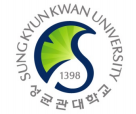 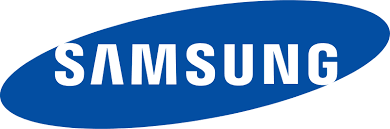 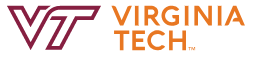 38
[Speaker Notes: This is the end of my talk. 
Thank you very much. 
I will take your questions.]